Презентация к внеклассному занятию «Поговорим о дружбе»
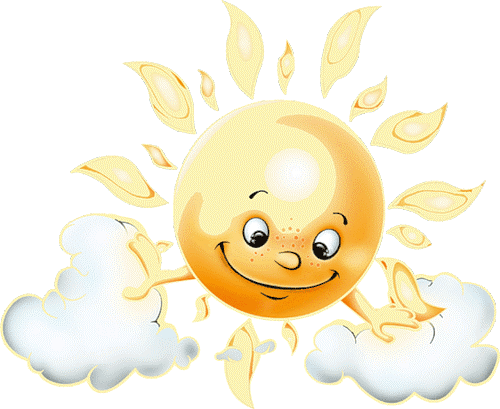 Подготовила: 
Овсенёва Е.а
Учитель начальных классов
МБОУ СОШ № 3
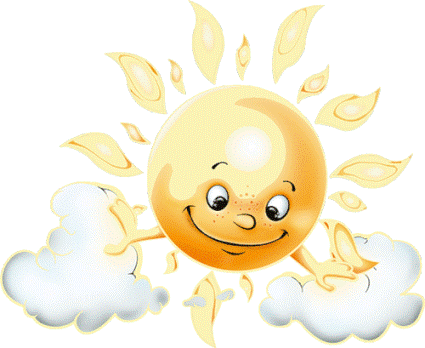 друг
дружить
дружба
«Поговорим о дружбе»
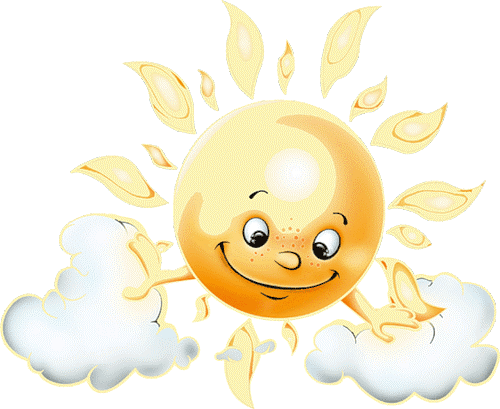 - Что такое дружба? 
 - Каким бы вы хотели видеть своего друга? 
 - Какой я друг?
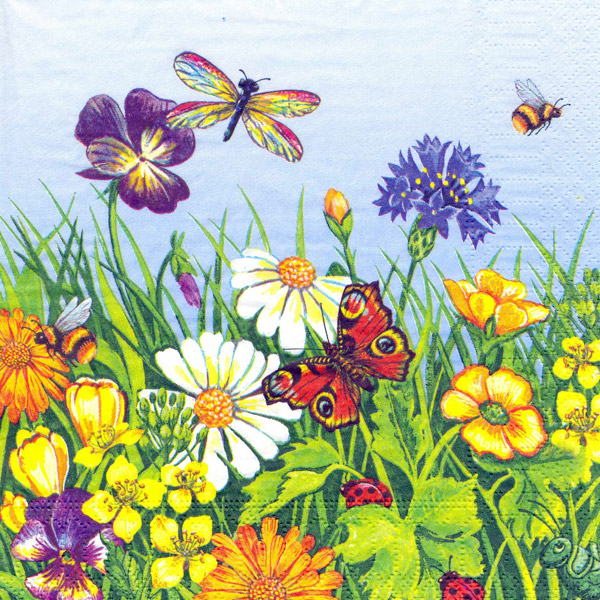 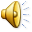 Что такое дружба?
Знакомый, приятель, товарищ, друг
О человеке, с которым вы просто здороваетесь во дворе, вы можете сказать…
 знакомый.
О человеке, с которым время от времени обсуждаете детали компьютерной игры, фильм, какие-то события, вы скажете…      
                                           приятель.
Об однокласснике, с которым еще в садик вместе ходили, скажете…    
                                           товарищ.
О человеке, которому доверяете свои тайны, с которым делите радости и печали, скажете… 
                                          друг.
Дружба - 
это близкие отношения, основанные 
на взаимном доверии, привязанности, 
общности интересов.
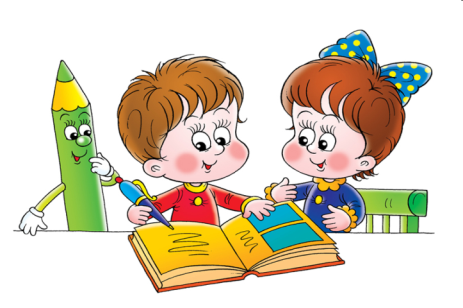 ДРУЖБА НУЖНА ВСЕМ
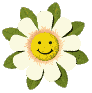 Дружба – главное чудо всегда,
Сто открытий для всех настоящее,
И любая беда – не беда,
Если рядом друзья настоящие.
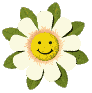 Каким бы вы хотели видеть своего друга?
НАСТОЯЩИЙ ДРУГ -
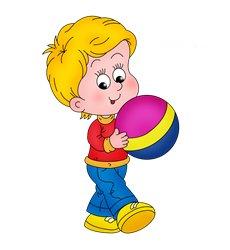 честный
злой
завистливый
доброжелательный
общительный
хвастливый
отзывчивый
вежливый
жадный
Без друга в жизни туго.
Нет друга – ищи, 
а нашёл – береги.

 Друг познаётся в беде.

 Дружба, как стекло,     разобьёшь – не сложишь.
Физминутка
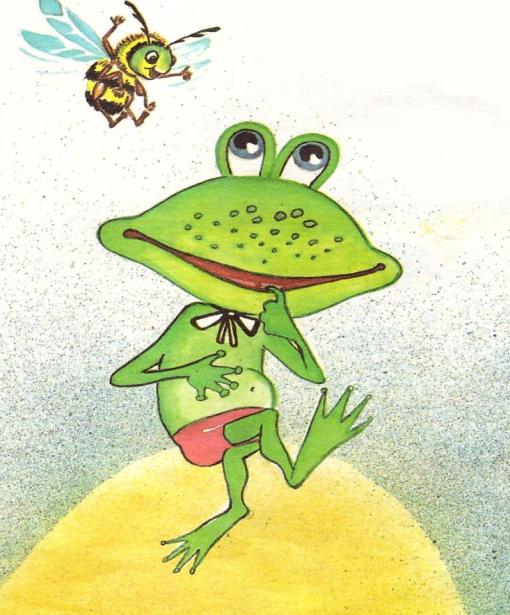 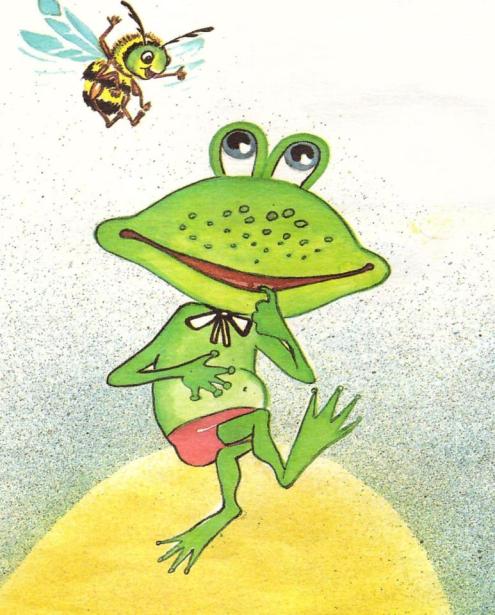 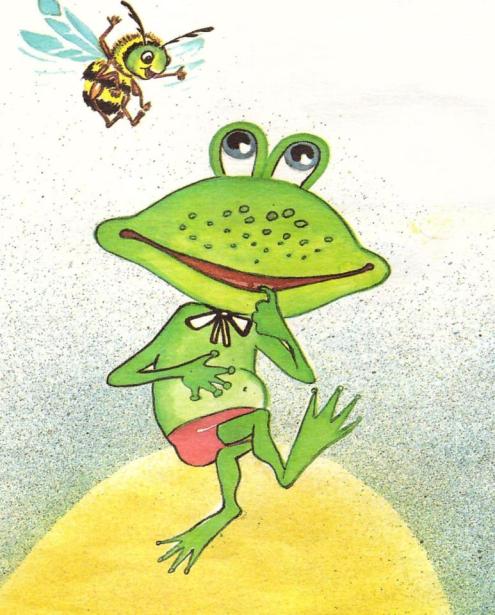 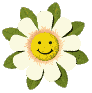 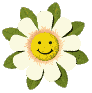 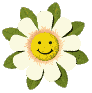 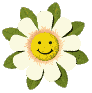 Какой я друг?
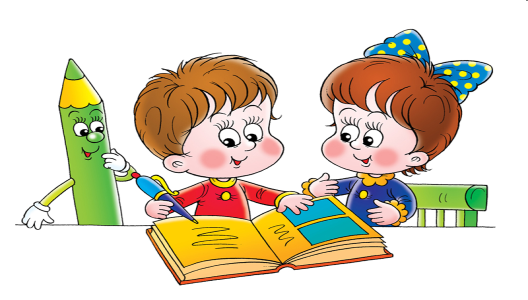 Поступай с другими так, как тебе бы хотелось, чтобы поступали с тобой.
Человек без друзей, 
что дерево без корней.
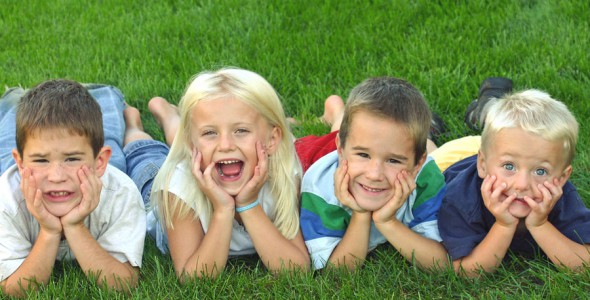 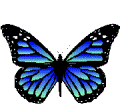 1- Б
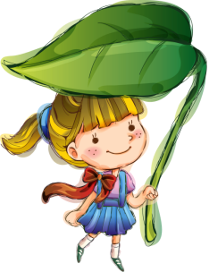 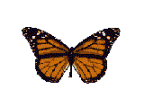 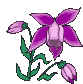 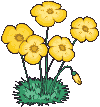 Д Р У Ж Б А
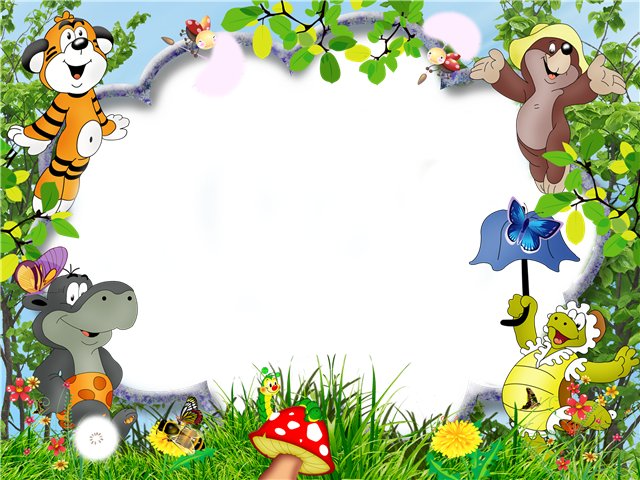 По дороге 
с облаками …
Спасибо за внимание!